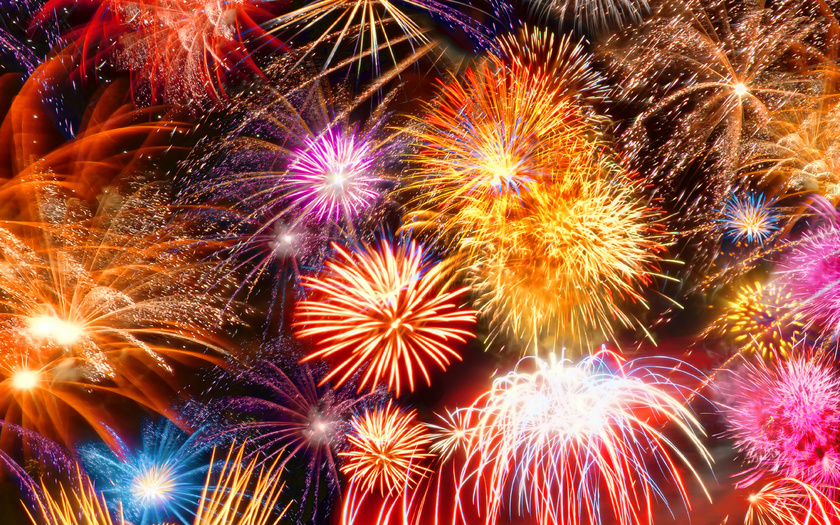 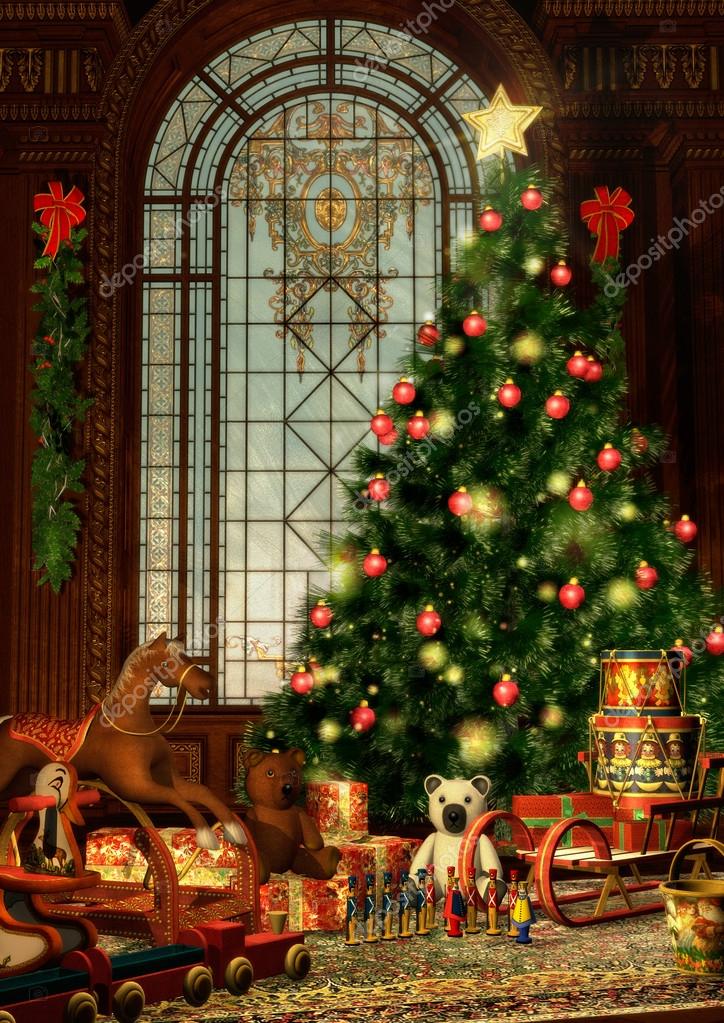 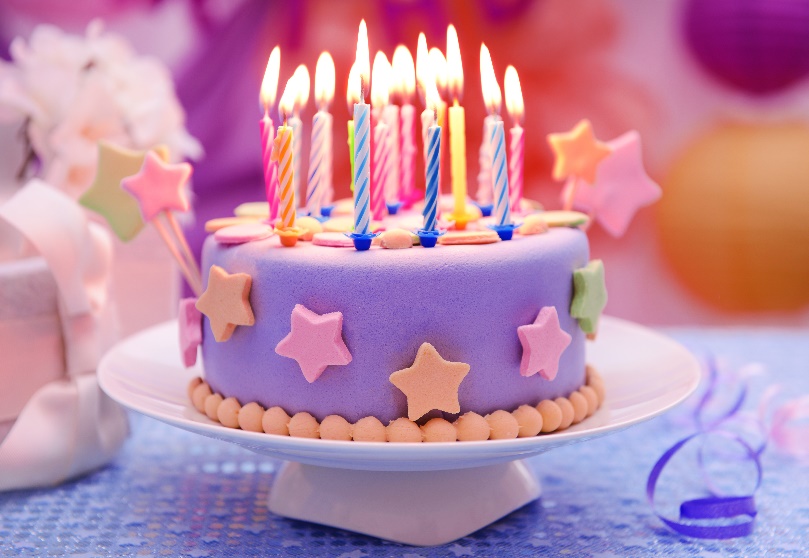 The World Festivals
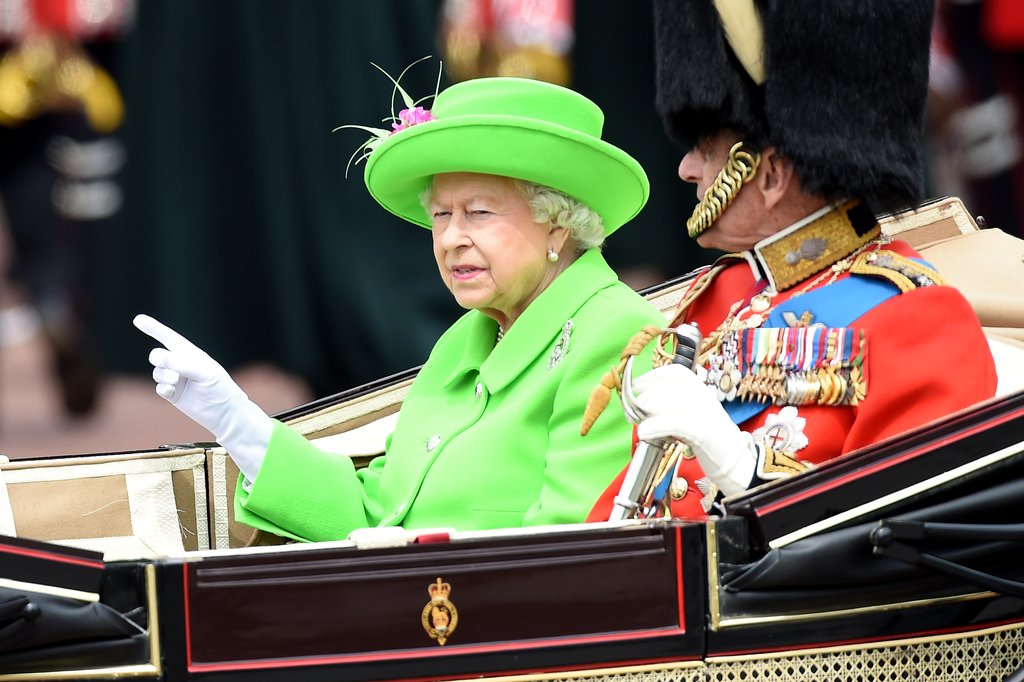 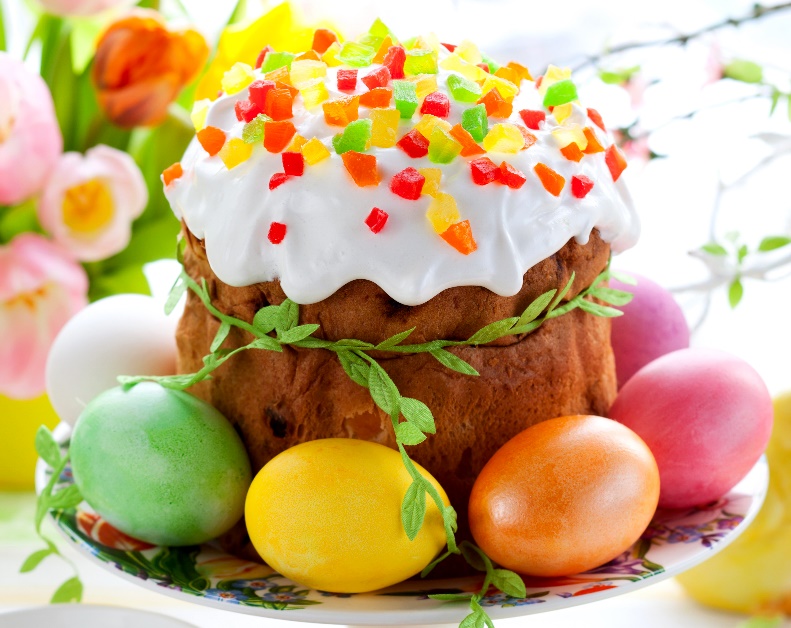 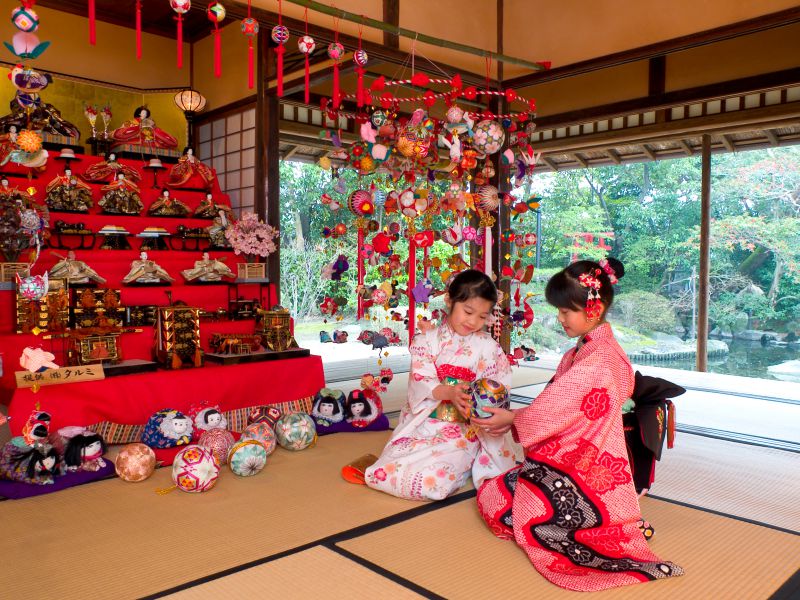 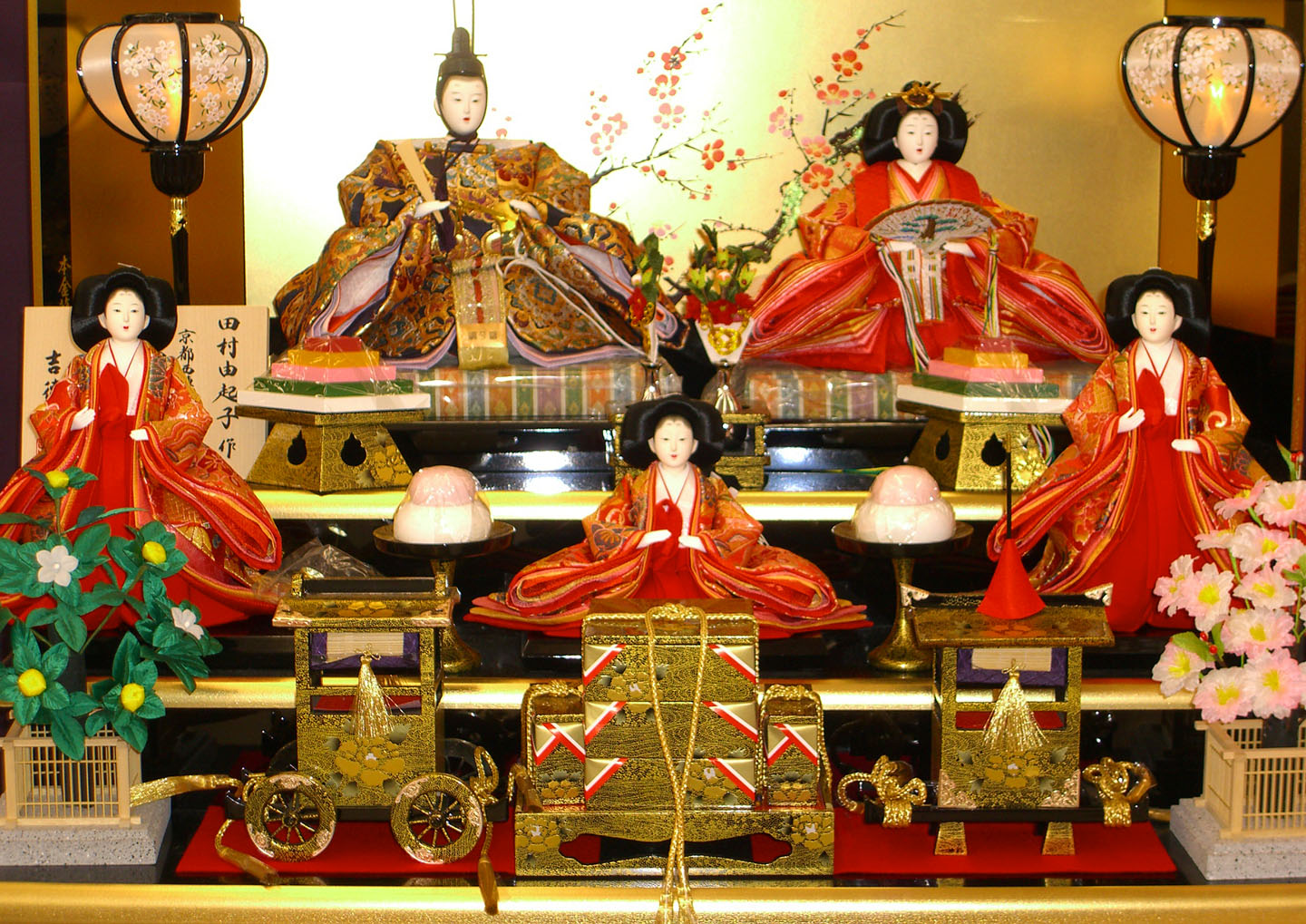 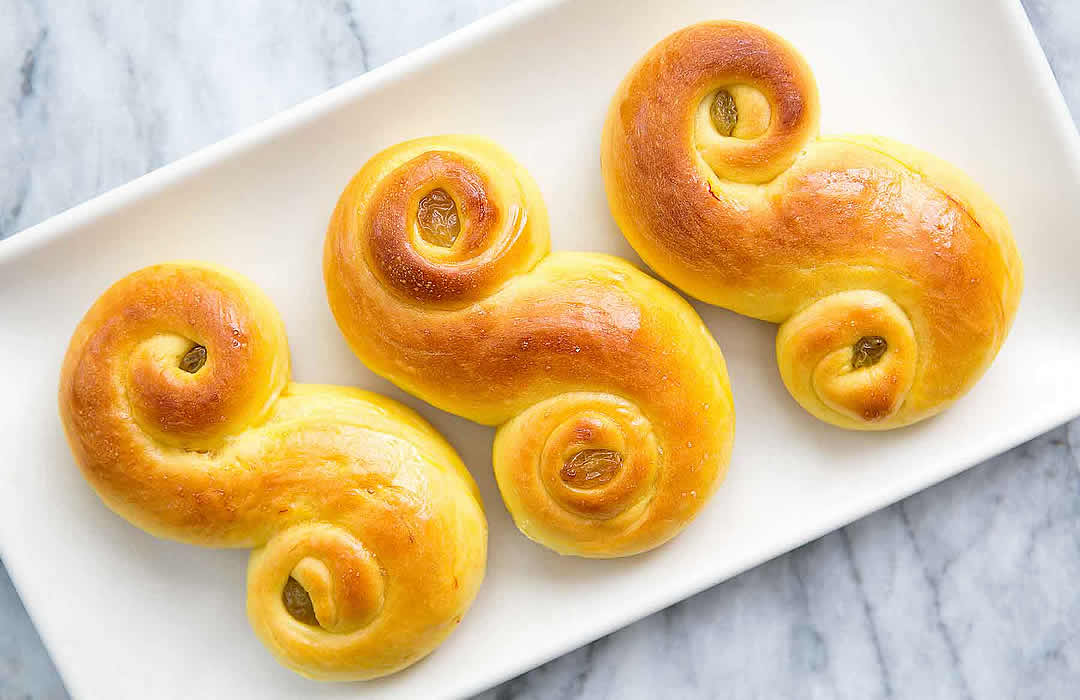 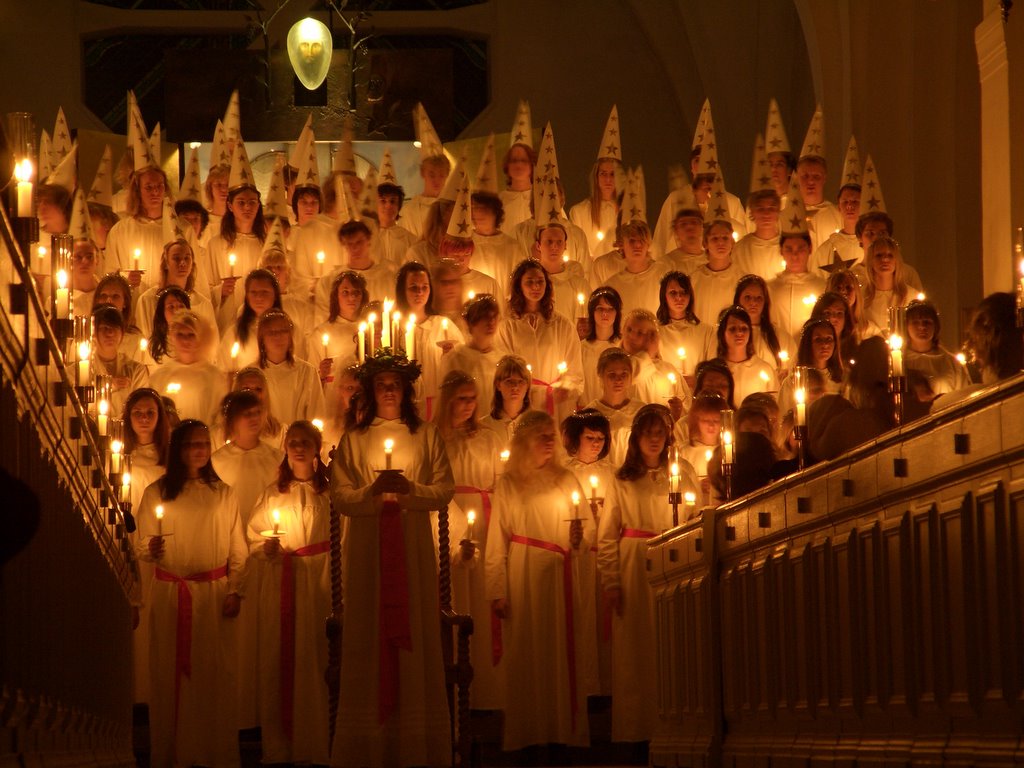 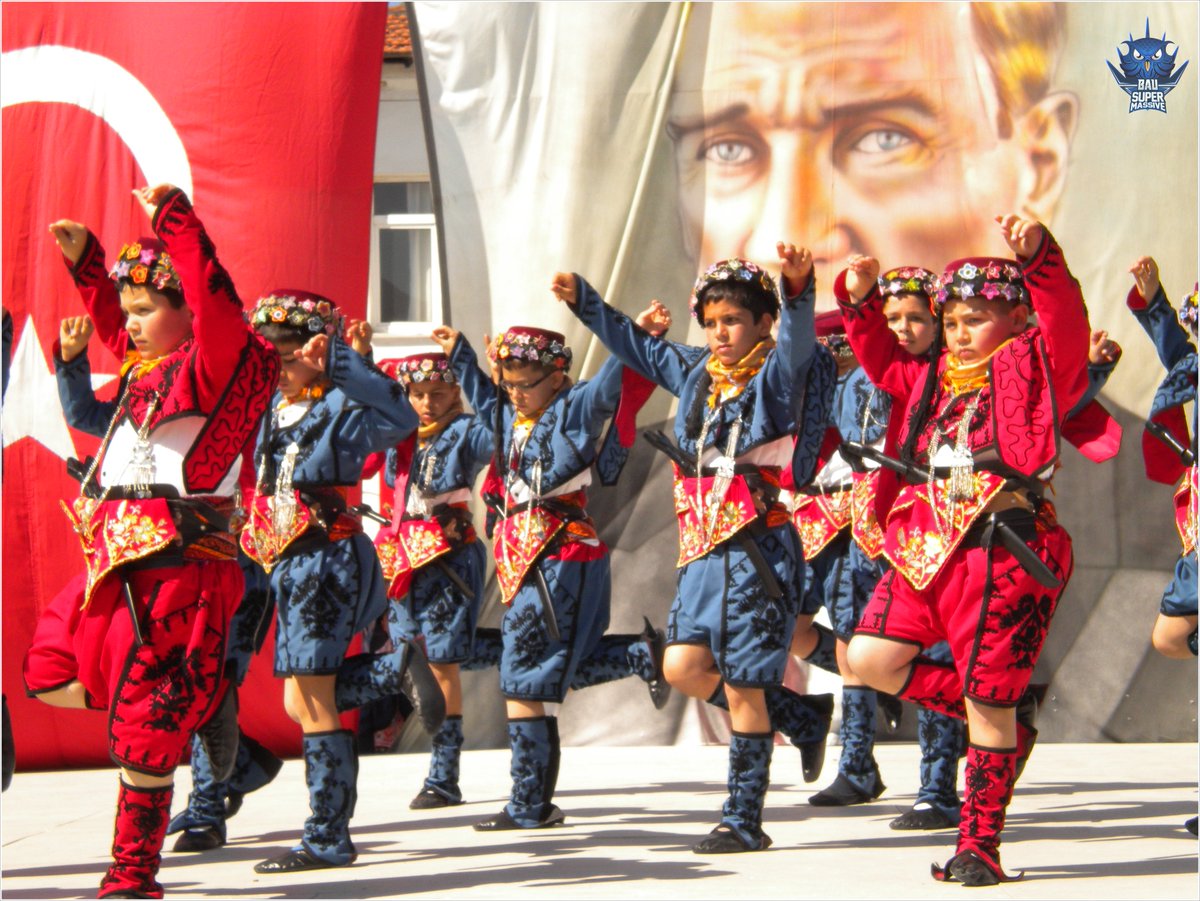 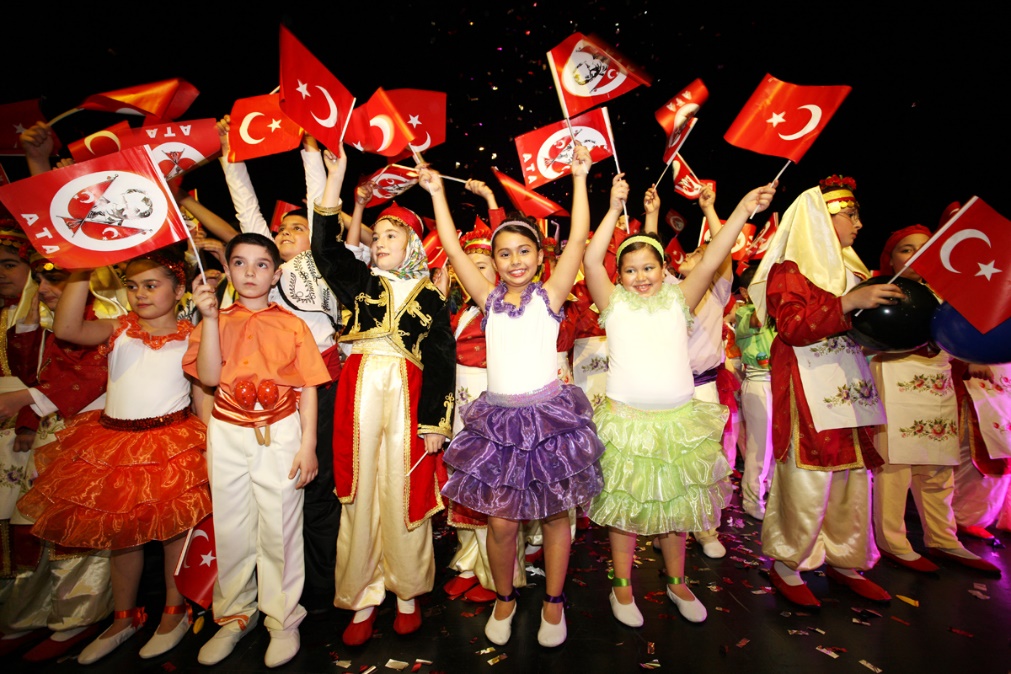 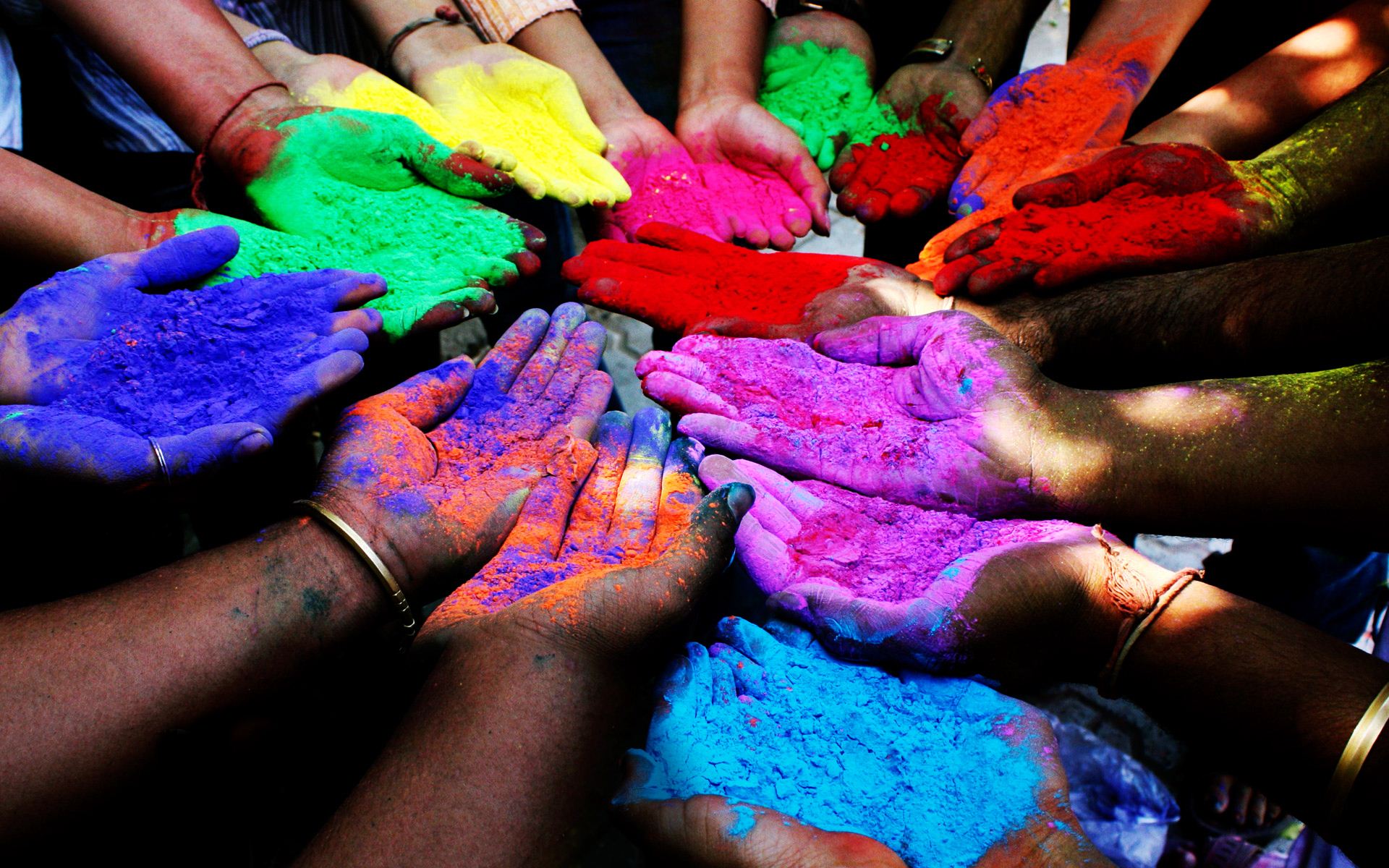 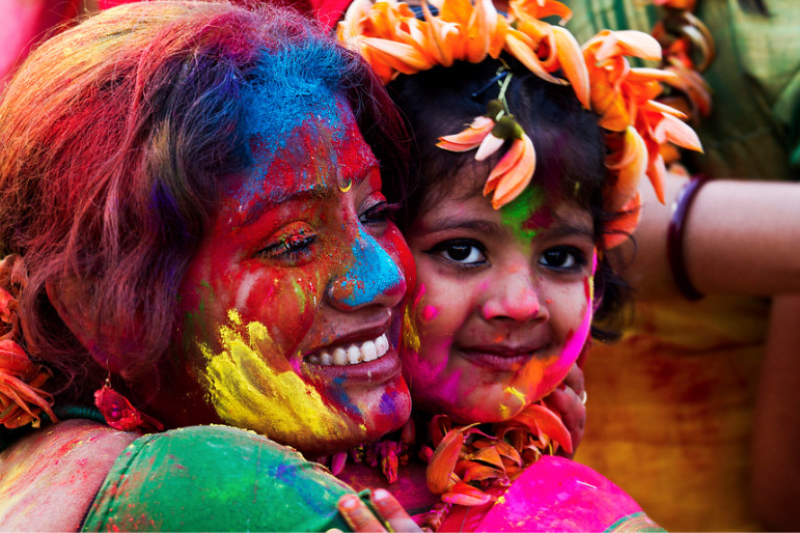 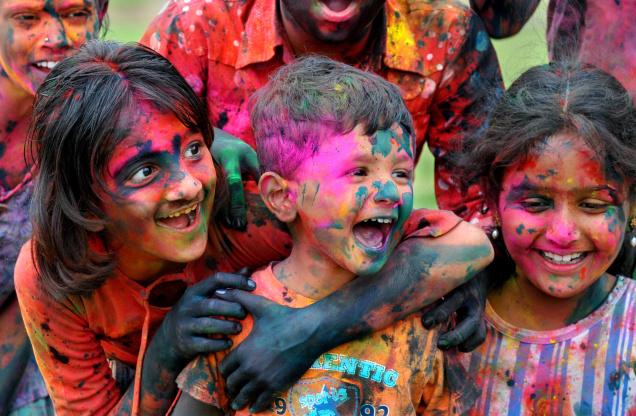 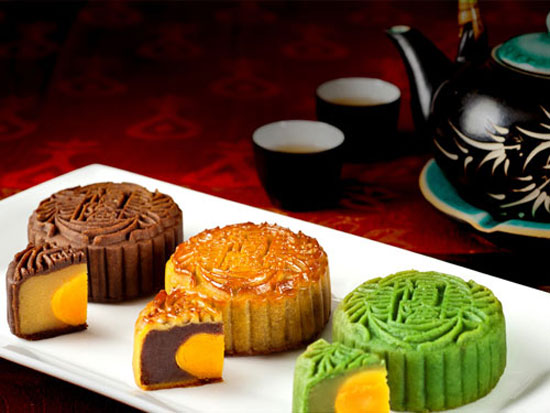 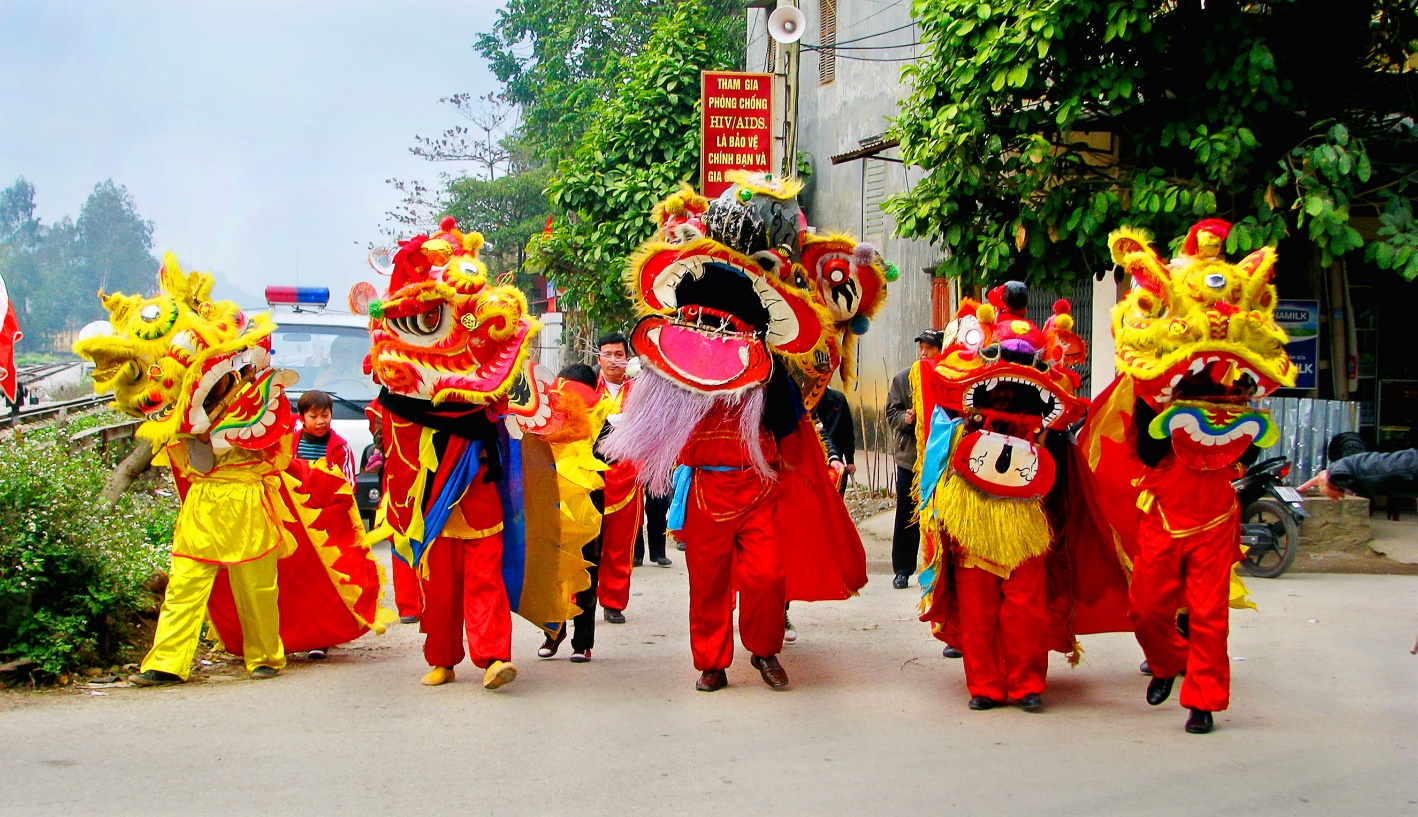 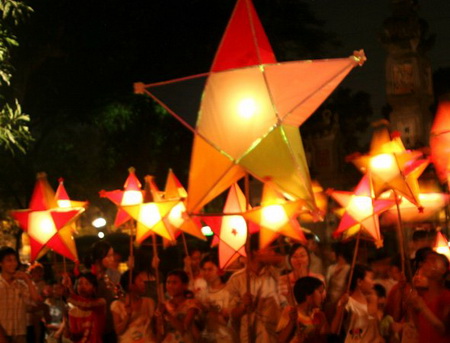 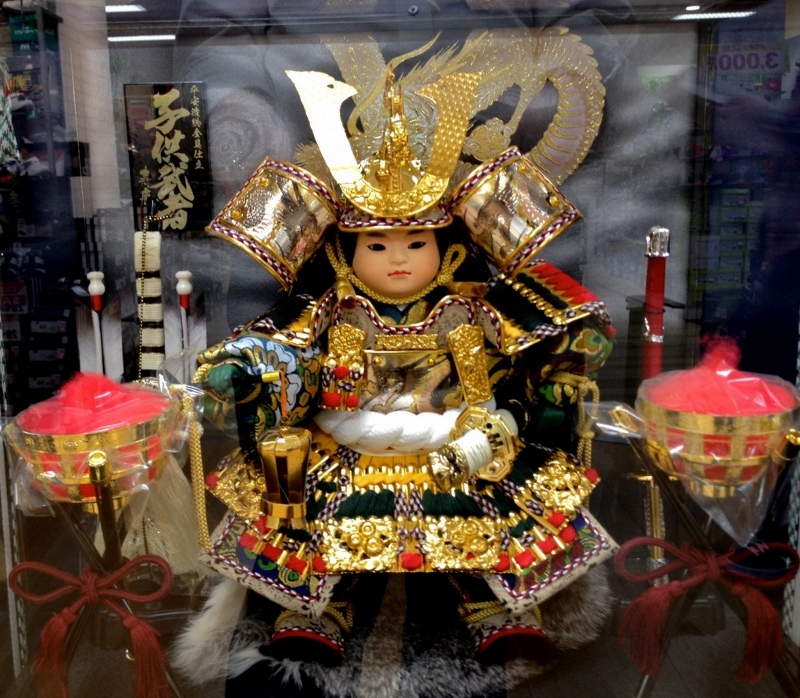 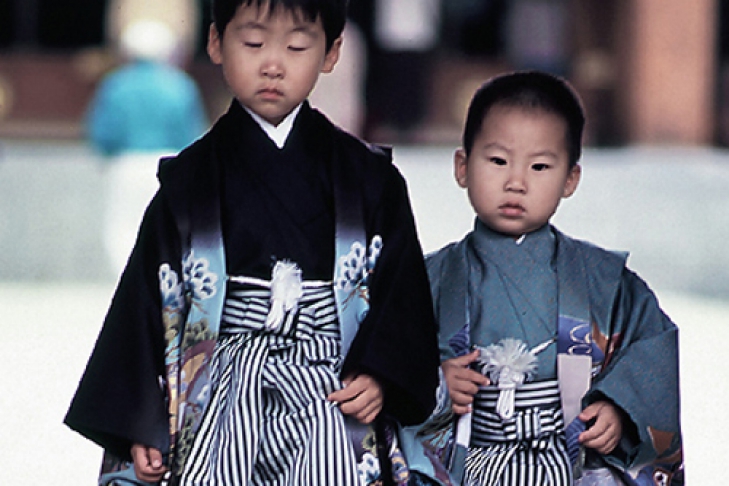